m
n
aA    aB
K* =
n+
m-
Prodotto di solubilità
soluzione
NaCl		  Na+  +  Cl-
AmBn(solido)		mAn+  +  nBm-
AgCl(solido)		Ag+  +  Cl-
n
m
Soluzione satura 
contenente gli 
ioni Ag+, Cl-
aA    aB
n+
m-
Per i solidi, a = 1
K* =
aA    B
m
n
Solido ionico poco solubile AgCl
AgCl(solido)	Ag+  +  Cl-	Ks = [Ag+] [Cl-]
PbCl2(solido)	Pb2+  +  2Cl-	Ks = [Pb2+] [Cl-]2
Ag3PO4(solido)	3Ag+  +  PO43-	Ks = [Ag+]3 [PO43-]
Ks = [An+]m  [Bm-]n
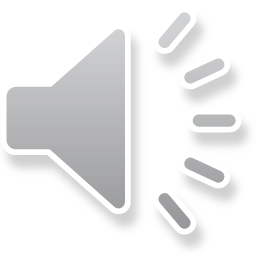 Solubilità (s) è la concentrazione della soluzione satura dell'elettrolita. In acqua pura:
AB              A+ + B-                  Ks = [A+]  [B-]
s
s
(solido)
Ks = s  s
AmBn          mAn+ + nBm-         Ks = [An+]m  [Bm-]n
(solido)
ms
ns
Ks = [ms]m  [ns]n
AgCl(solido)       	Ag+  +  Cl-	Ks = s • s   = s2  	 s =     

Ag2SO4(solido)       	2Ag+  + SO42-	Ks = (2s)2 • s = 4s3	 s =
Ks
s
s
2s
s
Ks
3
4
Ag3PO4(solido)       	3Ag+  + PO43-	Ks = (3s)3 • s = 27s4	 s =
K
4
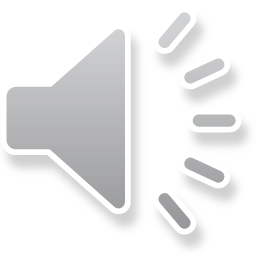 s
3s
27
Effetto dello ione comune
Es. Solubilità di BaSO4	(Ks = 10-10)
a)	In acqua pura:
	BaSO4(solido)			Ba2+  +  SO42-	Ks = s • s =  s2
s
s
=
10-5 moli/l
s =
Ks
=
10-10
b)	In una soluzione 0,1 M di Na2SO4       (ione comune)
	BaSO4(solido)	      Ba2+  +  SO42-		Ks = s’ (s’ + 0,1)
s’
s’ + 0,1M
Poiché la solubilità è bassa, s’ + 0,1    0,1 M           Ks   s’ • 0,1
≈
=
Ks
10-10
10-9  moli/l
La solubilità DECRESCE 

per effetto dello ione comune
S’=
=
=
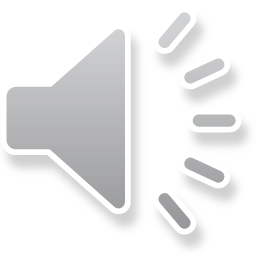 0,1
0,1
Effetto del pH sulla solubilità
ZnS, solfuro poco solubile: ZnS		  Zn2+ + S2-
Ks = [Zn2+] [S2- ]
s
s
S2- + H3O+	     HS- + H2O                HS- + H3O+	     H2S + H2O
Perciò:    s = [Zn2+] 	                           s = [S2- ] + [HS- ] + [H2S]
[HS- ] [H3O+]
(1)
H2S	 + H2O 		HS- + H3O+
K1 =
[H2S]
[S2- ] [H3O+]
(2)
HS-	 + H2O 		H3O+ + S2-
K2 =
[HS- ]
[H3O+]
[H3O+]
[S2- ][H3O+]2
[HS-] = [S2- ]
[H2S] = [HS- ]
=
da (2)
da (1)
K2
K1
K1K2
[H3O+]
[H3O+]2
= [S2- ] + [S2- ]             +[S2- ]
K2
K1K2
s = [S2- ]+ [HS- ] + [H2S]
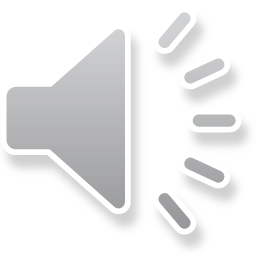 s
[H3O+]2
[H3O+]
s = [S2- ]
1 +
+
moltiplicando entrambi i membri per [Zn2+]
K1K2
K2
[H3O+]2
[H3O+]
s [Zn2+] = [S2- ] [Zn2+]
1 +
+
K1K2
K2
s = [Zn2+]
s [Zn2+] = s2
[S2- ] [Zn2+ ] =  Ks
[H3O+]2
[H3O+]
s2 = Ks
1 +
+
K1K2
K2
La solubilità cresce 
con l'acidità della 
soluzione
[H3O+]
[H3O+]2
= [S2- ] + [S2- ]             +[S2- ]
K2
[H3O+]2
[H3O+]
K1K2
s =
Ks
1 +
+
K1K2
K2
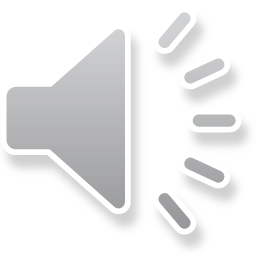 OI
RII
Coppie coniugate di ossidoriduzione
Riduzione	OI +  ne       RI	Es.:	Fe3+ + e	       Fe2+
Ossidazione   	RII          OII + ne	Es.:	Cr+2                Cr3+ + e
Reaz. totale   OI + RII         RI + OII	Es.:	Fe3+ + Cr2+	  Fe2+ + Cr3+
Per trasformare una mole di OI in RI (ed una di RII in OII) occorre lo
scambio di:
n moli di elettroni
La carica di 1 mole di elettroni è 1 Faraday (F) che equivale a 
96.500 COULOMB. Lo scambio sarà allora:
n F
OI	aOI
RI	aRI
OII	aOII
RII	aRII
costanti
P, T
OI + RII     RI + OII
Stato iniziale
Stato di equilibrio
aRI  •  aOII
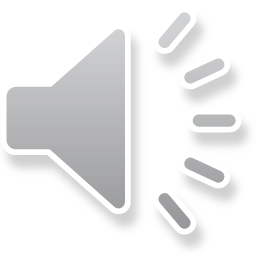 K* =
aOI  •  aRII
1° MODO:    Mescolamento diretto di reattivi
OI (es. Fe3+)
OI + RII			RI  +  OII
Es.:
Fe3+  +  Cr2+		Fe2+  +  Cr3+
e
Fe3+
Cr2+
RI (es. Cr2+)
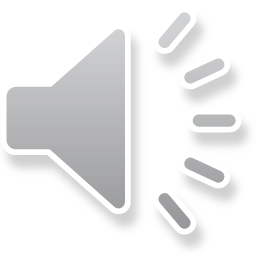 K+
K+
2° MODO:    Ossidazione in una pila
e
e
e
e
Elettrodo
Metallico
sul quale 
avviene la 
riduzione
CATODO
Elettrodo
Metallico 
sul quale
avviene 
l'ossidazione
ANODO
e
Conduttore metallico
e
Conduttore elettrico
e
Cl-
e
–
+
Ponte Salino
e
Cl-
KCl
e
e
e
K+
Cl-
e
OI + ne	   RI
RII	 OII + ne
Cr2+    Cr3++ e
RII
OII
RI
OI
SEMIELEMENTO I
Fe3+ + e	    Fe2+
SEMIELEMENTO II
L'elettrodo sul quale ha luogo la riduzione è il CATODO (positivo)
L'elettrodo sul quale ha luogo l'ossidazione è l'ANODO (negativo)
Tra i due elettrodi vi è una differenza di potenziale (ddp) che si misura a circuito aperto e si definisce FORZA ELETTROMOTRICE (f.e.m). della pila.
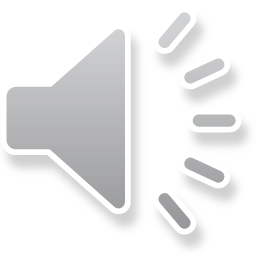 Quando si arriva allo stato di equilibrio la f.e.m. si annulla e  non passano più elettroni.
Equazione di NERNST
pOI  +  q RII		r RI  +  s OII
DG = r GRI + sGOII - pGOI - qGRII		G = G° + RTlna
DG = rG°RI + rRTlnaRI + sG°OII + sRTlnaOII - pG°OI - pRTlna - 
- qG°RII - qRTlnaRII
arRI ·asOII
DG = (rG°RI + sG°OII - pG°OI - qG°RII) + RTln
apOI ·aqRII
DG°
arRI ·asOII
DG = DG° + RTln
apOI ·aqRII
Se la reazione è effettuata reversibilmente nella pila:
Q  = carica elettrica, coulomb
E = d.d.p., volt
- DG = Lu = Q ·E
apOI ·aqRII
ln
- DG = - DG° + RTln
= Q ·E = n  ·F ·E
arRI ·asOII
apOI ·aqRII
DG°
RT
apOI  aqRII
RT
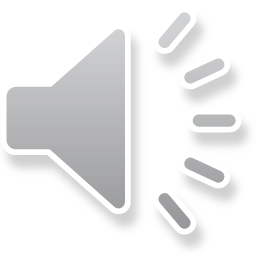 E = -
ln
+
E = E° +
nF
nF
arRI ·asOII
nF
arRI   asOII
pOI   +   qRII	          rRI   +   sOII
Si può suddividere la reazione nelle due semipile, o "elettrodi":
(I)	pOI + ne	rRI	CATODO
(II)   qRII	sOII + ne 	ANODO
La f.e.m. della pila, E, si può scrivere
E = Ecat - Ean = EI - EII
apOI
RT
Dalla sottrazione si
ottiene l'equazione
di Nernst
dove:  EI = E°I +       ln
arRI
nF
aSOII
RT
EII = E°II +      ln
aqRII
nF
apOI  aqRII
RT
EI - EII = E°I - E°II +        ln
arRI  asOII
nF
in cui E°, potenziale normale della pila, è scisso in due termini:
E° = E°I - E°II
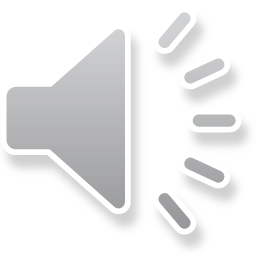 E°I e E°II sono i potenziali normali degli elettrodi, cioè i potenziali che gli elettrodi assumono quando è unitaria l'attività delle specie ridotte e ossidate.
Ad es., per l'elettrodo Fe3+ + e      Fe2+, si ha
aFe3+
RT
EI = E°I +       ln
Se aFe3+ = aFe2+ = 1
aFe2+
nF
RT
1
RT
EI = E°I
= E°I +      ln1 = E°I
EI = E°I +       ln
1
F
F
Elettrodi in cui le attività delle specie ridotte e ossidate sono unitarie si dicono NORMALI ed i loro potenziali POTENZIALI  NORMALI
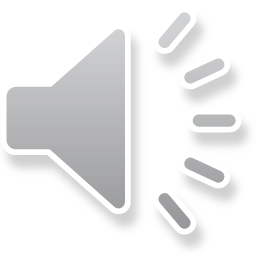 Potenziale degli Elettrodi
OI + RII		RI + OII
Reazione spontanea:
(es. Fe3+ + Cr2+		Fe2+ + Cr3+)
_
+
f.e.m.   E
anodo
catodo
OI + ne		RI  (CATODO)
RII 		OII + ne (ANODO)
OI
RI
OII
RII
E = Ecat - Ean
"Elettrodo" I
"Elettrodo" II
(sempre positivo)
Cat	-14,00 V
Cat	+0,25 V
Cat	100,85 V
0,85 V
0,85 V
0,85 V
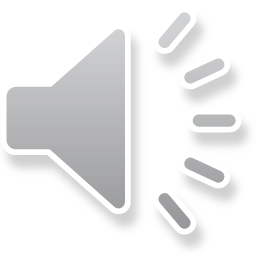 An	100,00 V
An	-14,85 V
An	-0,60 V